STAR Operations Status ReportTime Meeting 06/04/2013
M.J.M. Codrington
STAR Period Coordinator
Sampling Eﬃciency
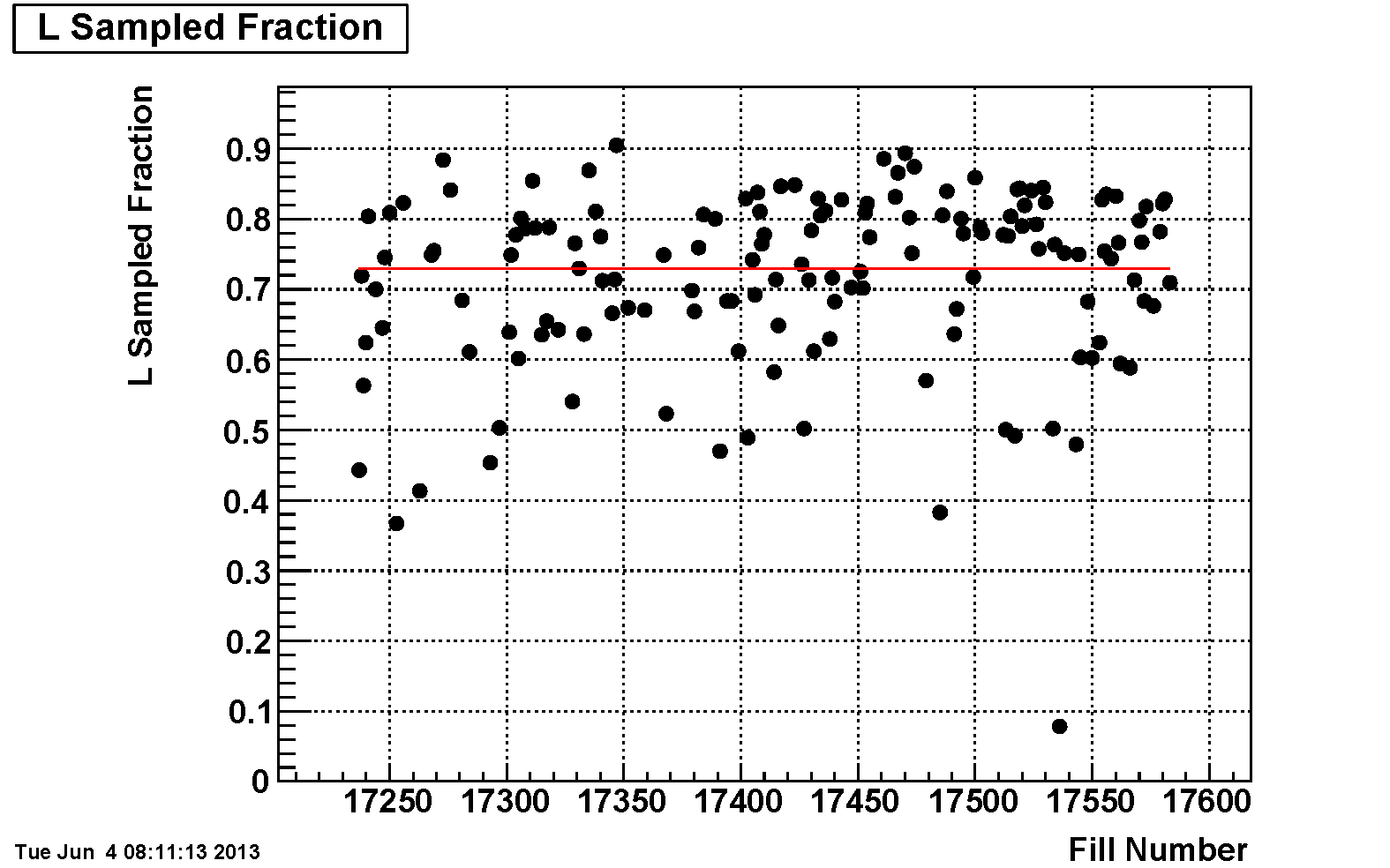 Average: 72.9% (+0.3% since last Time Meeting)
BHT3 (Single Spin Asymmetry)
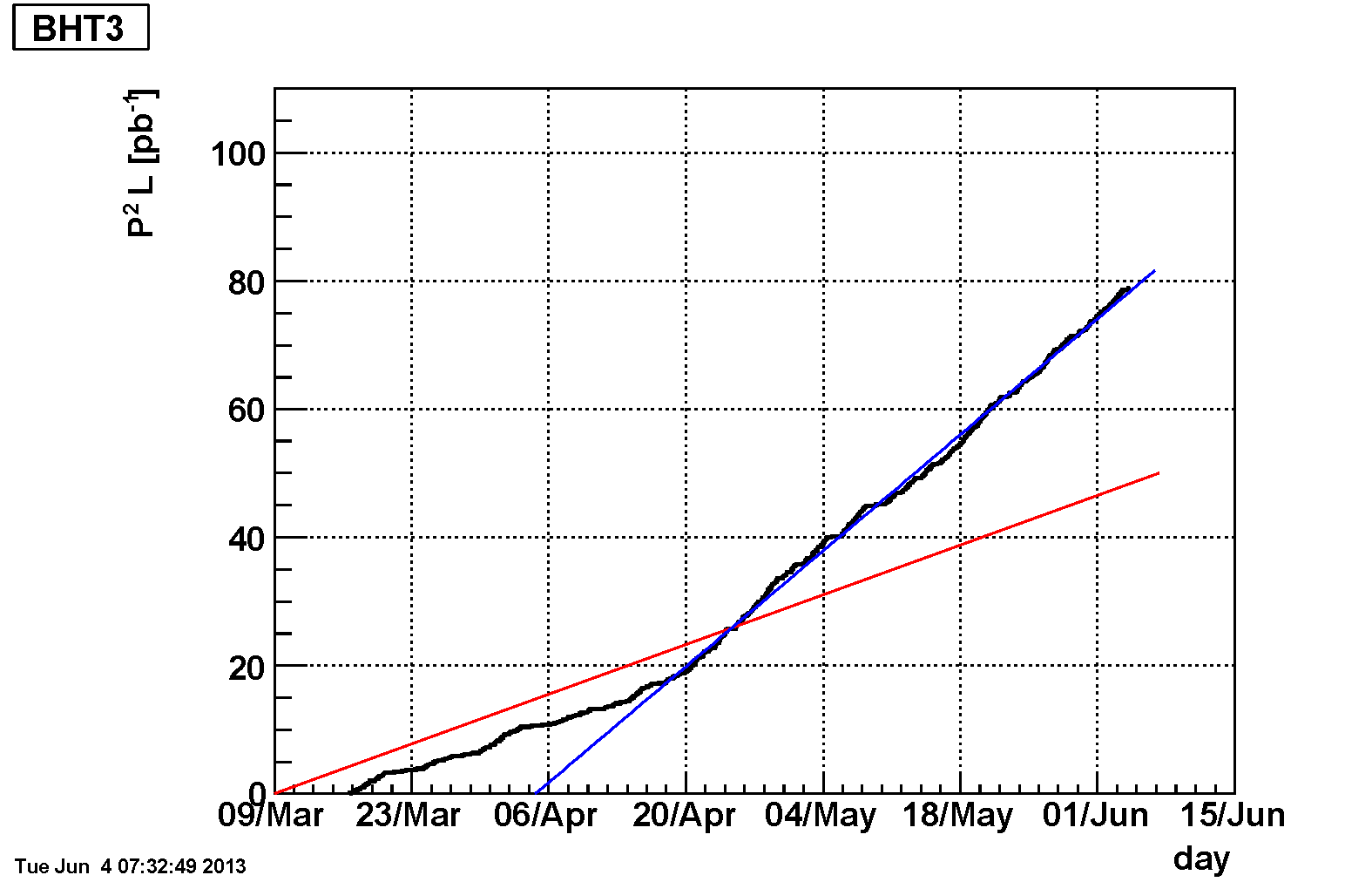 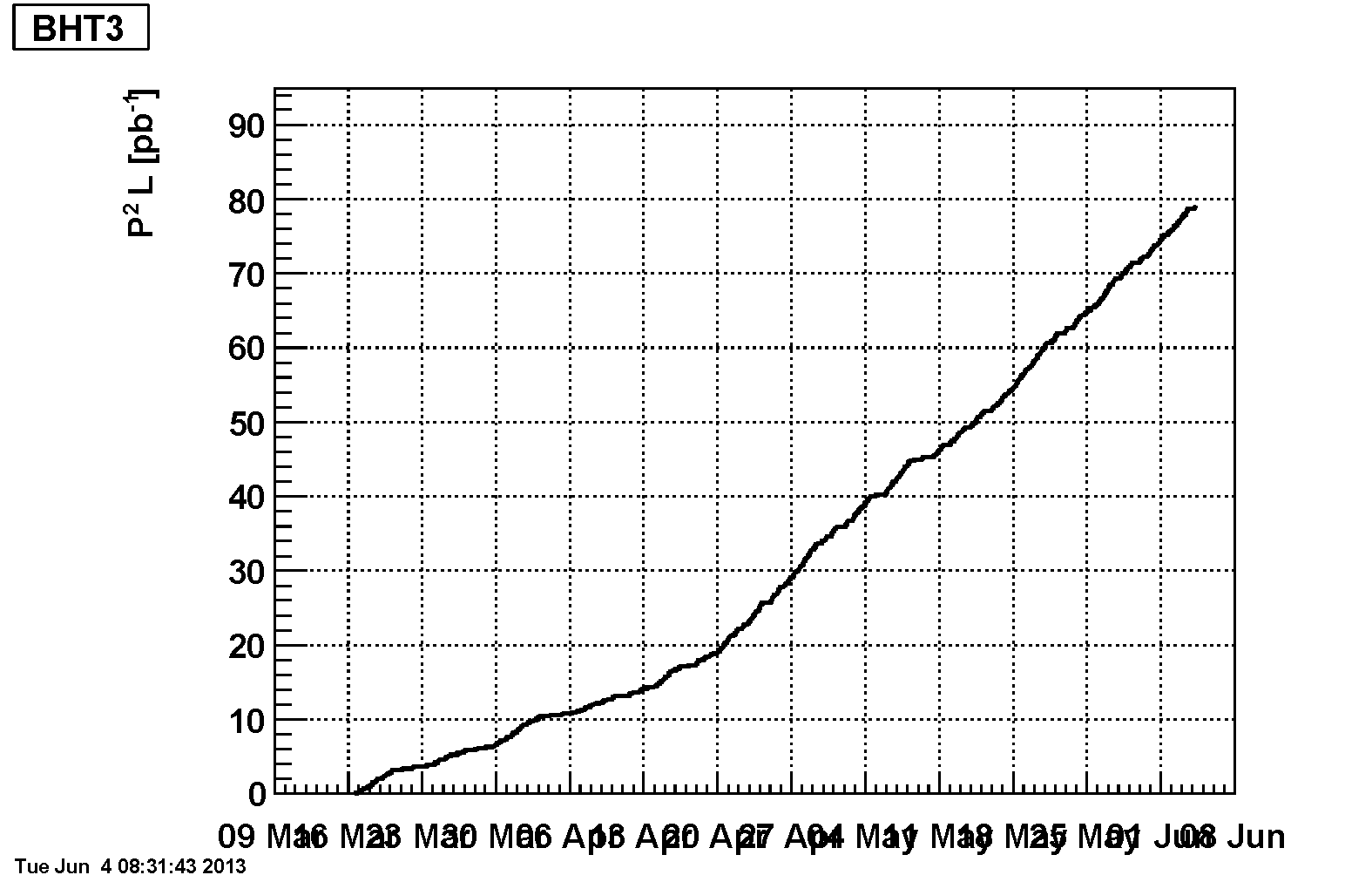 JP2 (Double Spin Asymmetry)
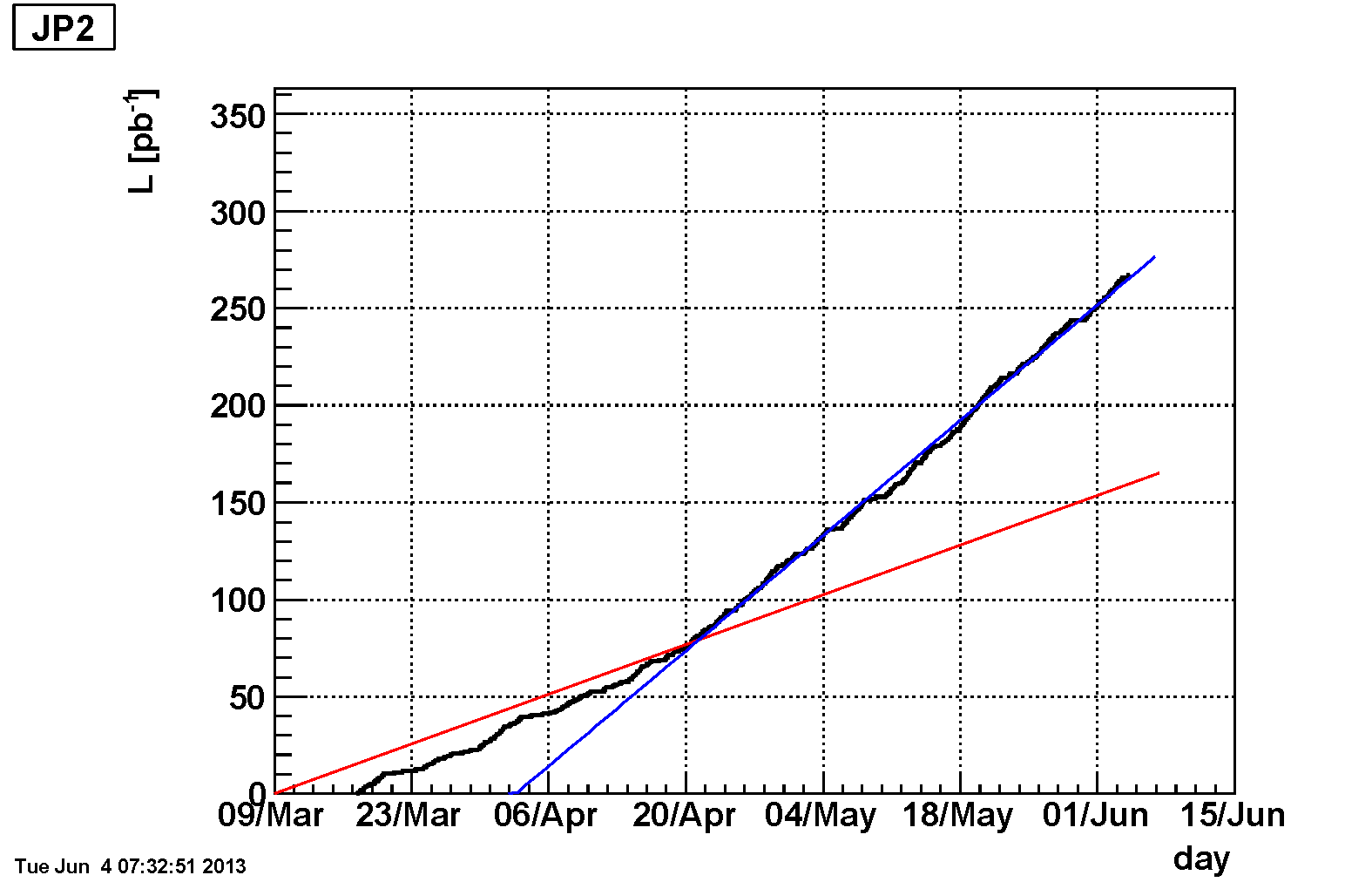 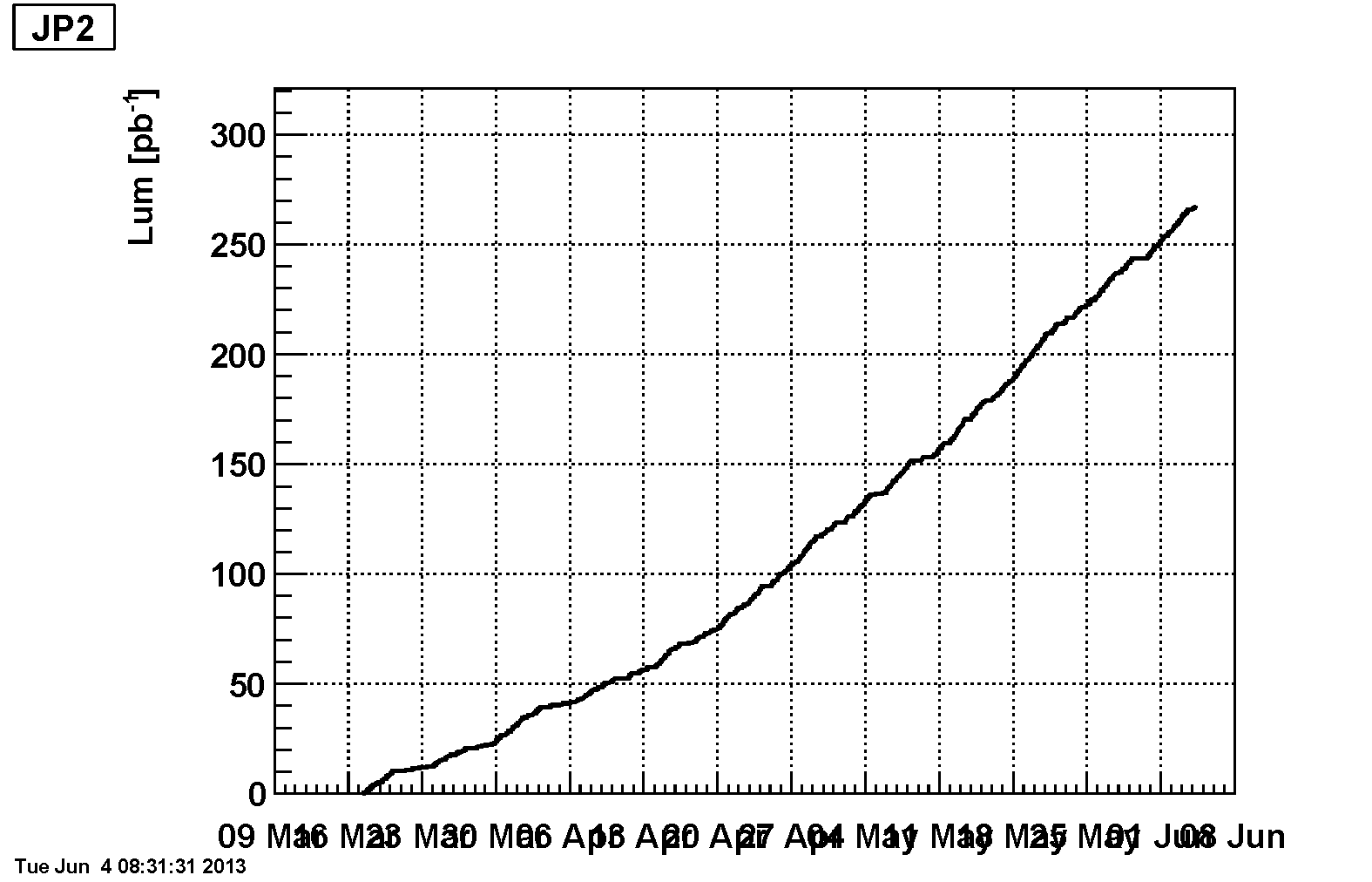